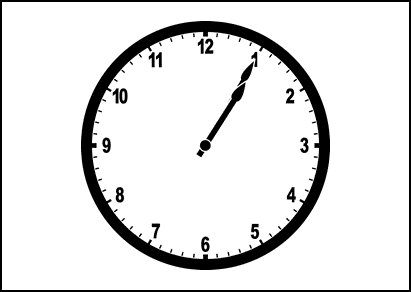 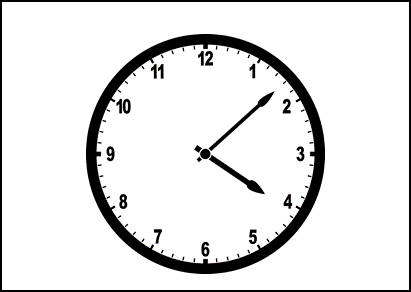 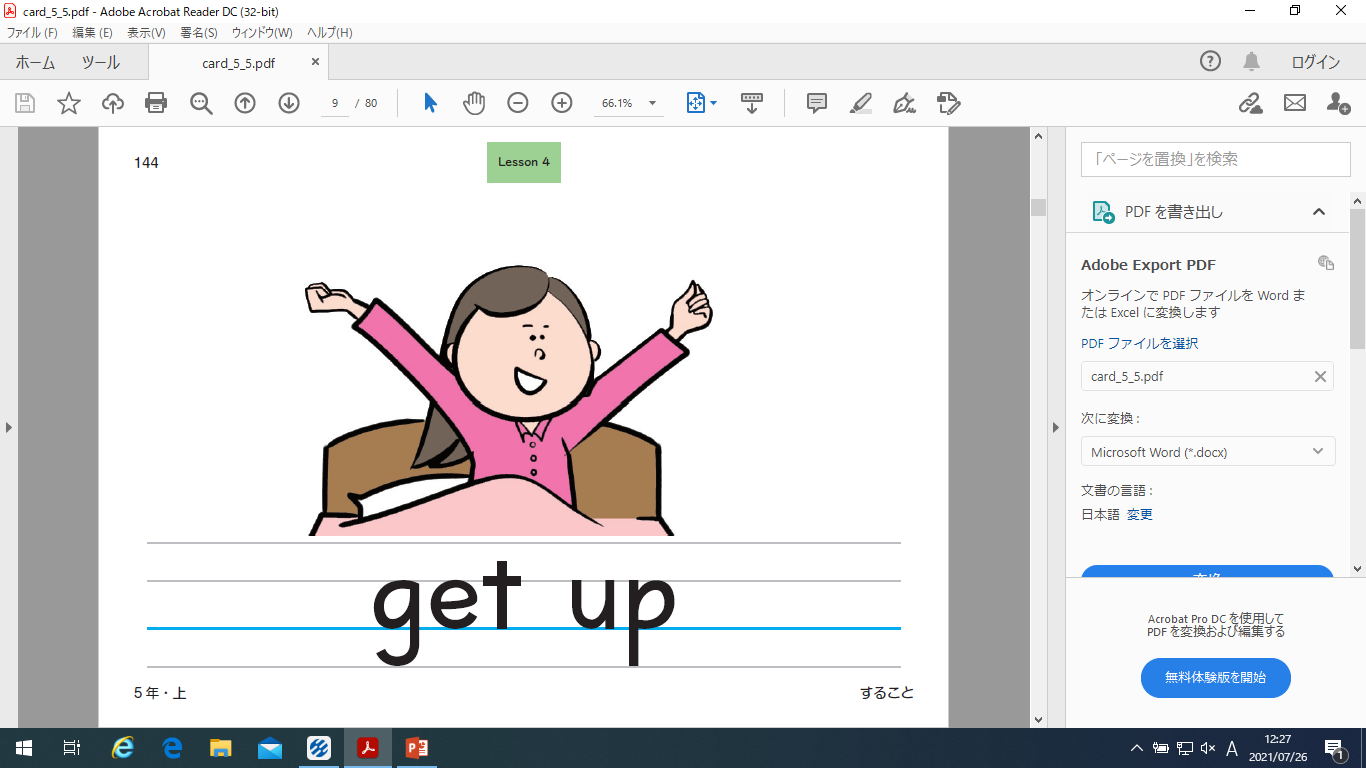 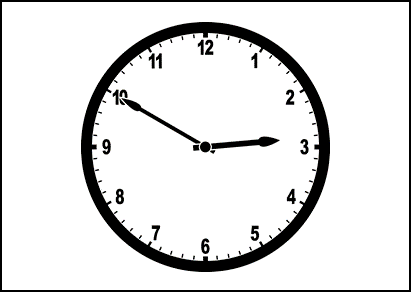 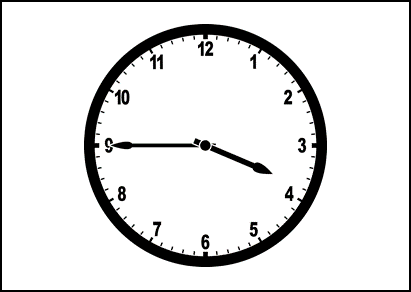 4:08
3:45
START
2:50
1:05
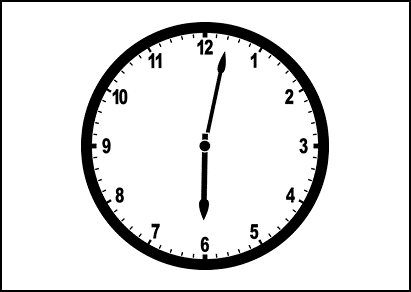 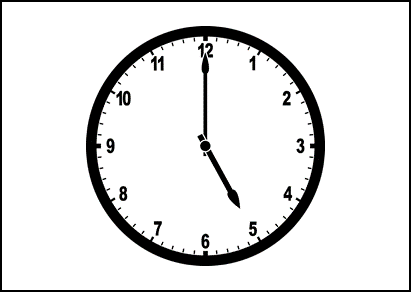 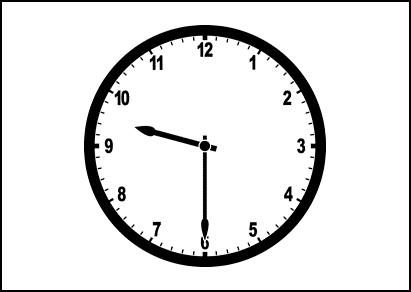 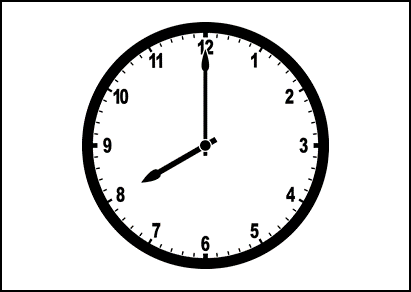 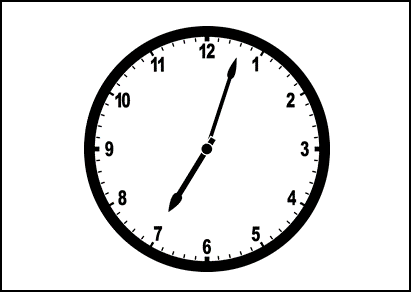 6:02
5:00
9:30
7:03
8:00
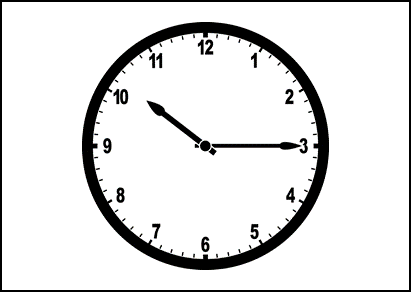 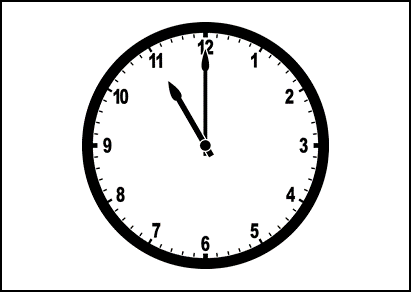 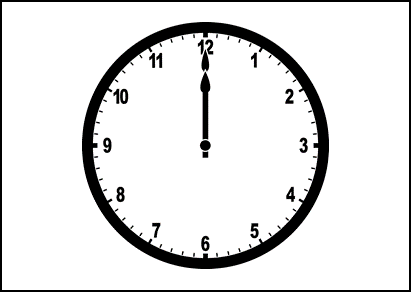 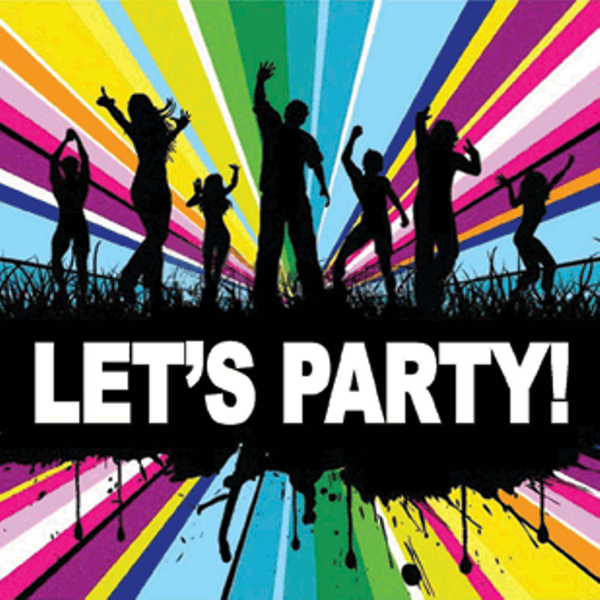 GOAL
10:15
11:00
12:00